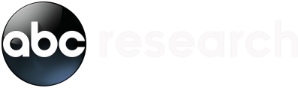 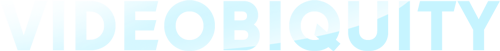 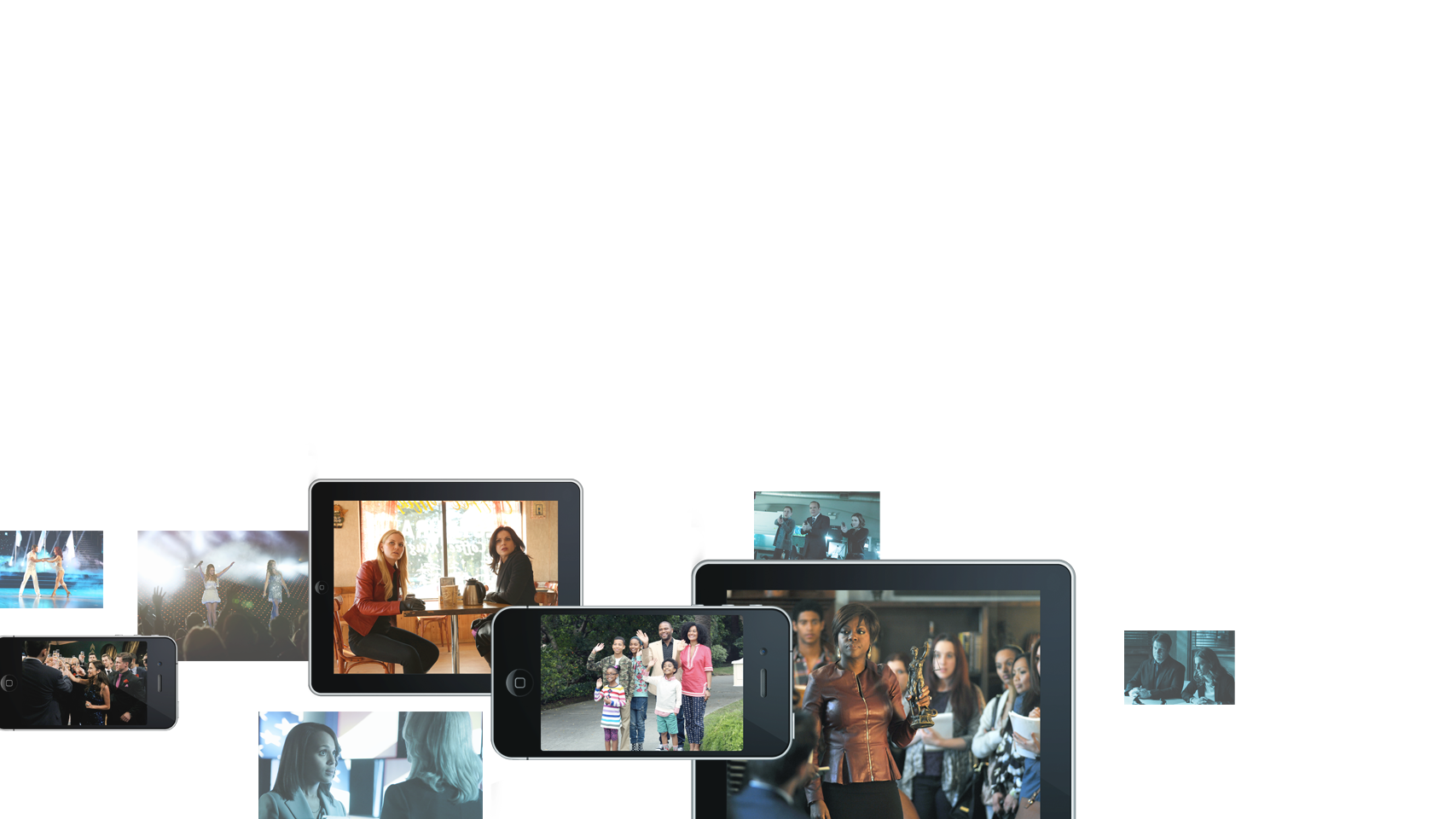 ABC Multiplatform Viewing: Adding it All Up
APRIL 2016
Presented by:
Lisa Heimann
VP, ABC /ABC Studios Multiplatform Research
How does Grey’s Anatomy perform across all platforms?
LINEAR TV
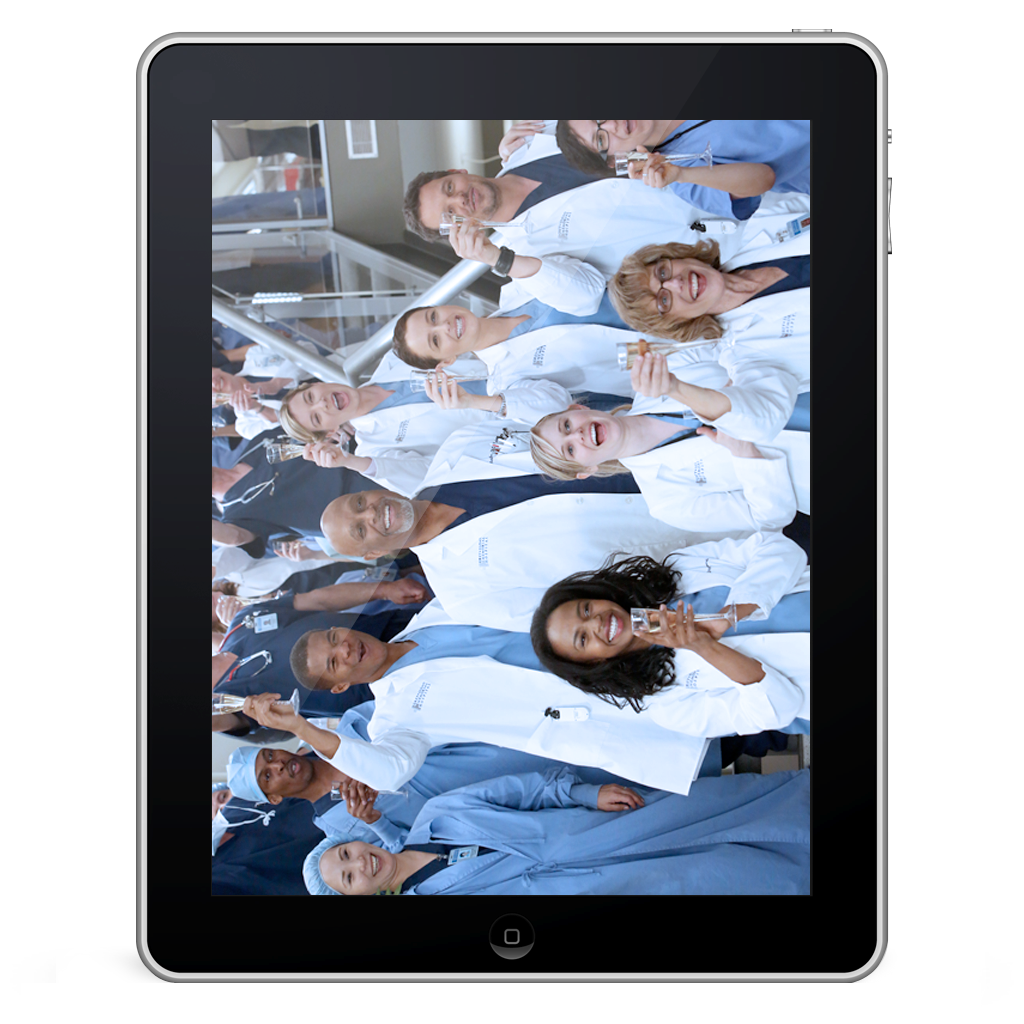 SOCIAL
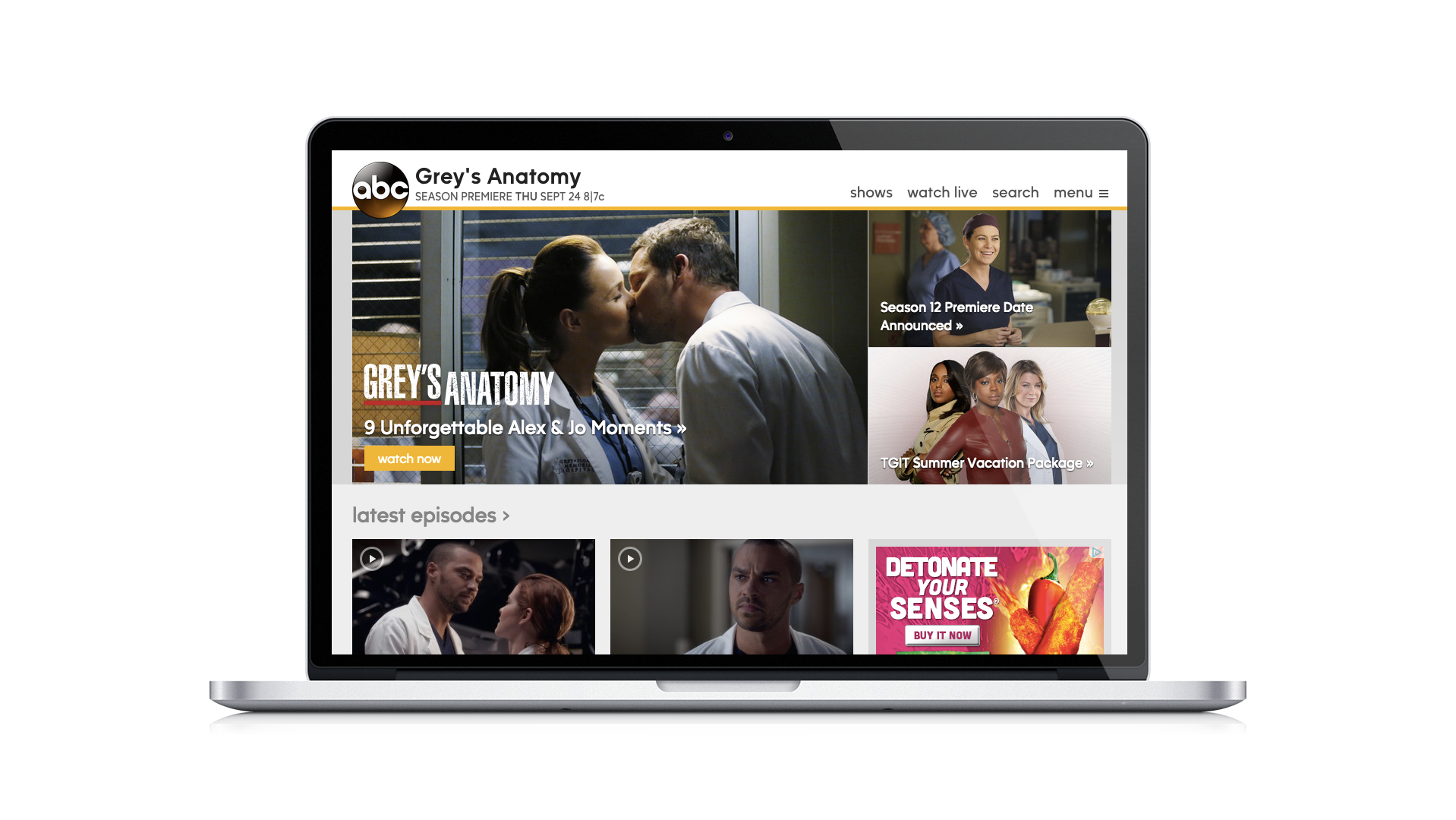 VOD
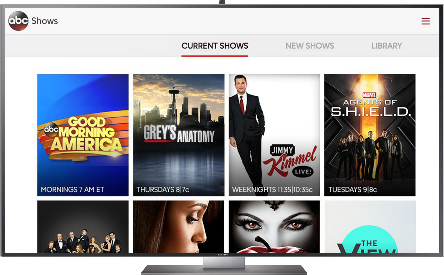 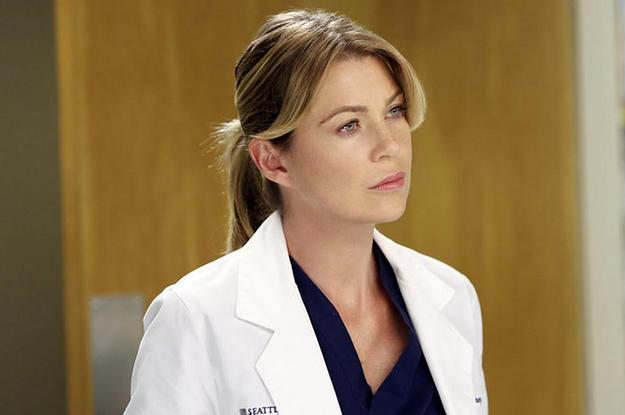 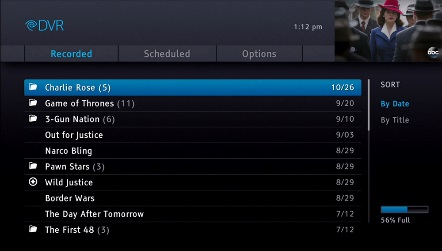 Greys Anatomy (5)
ONLINE
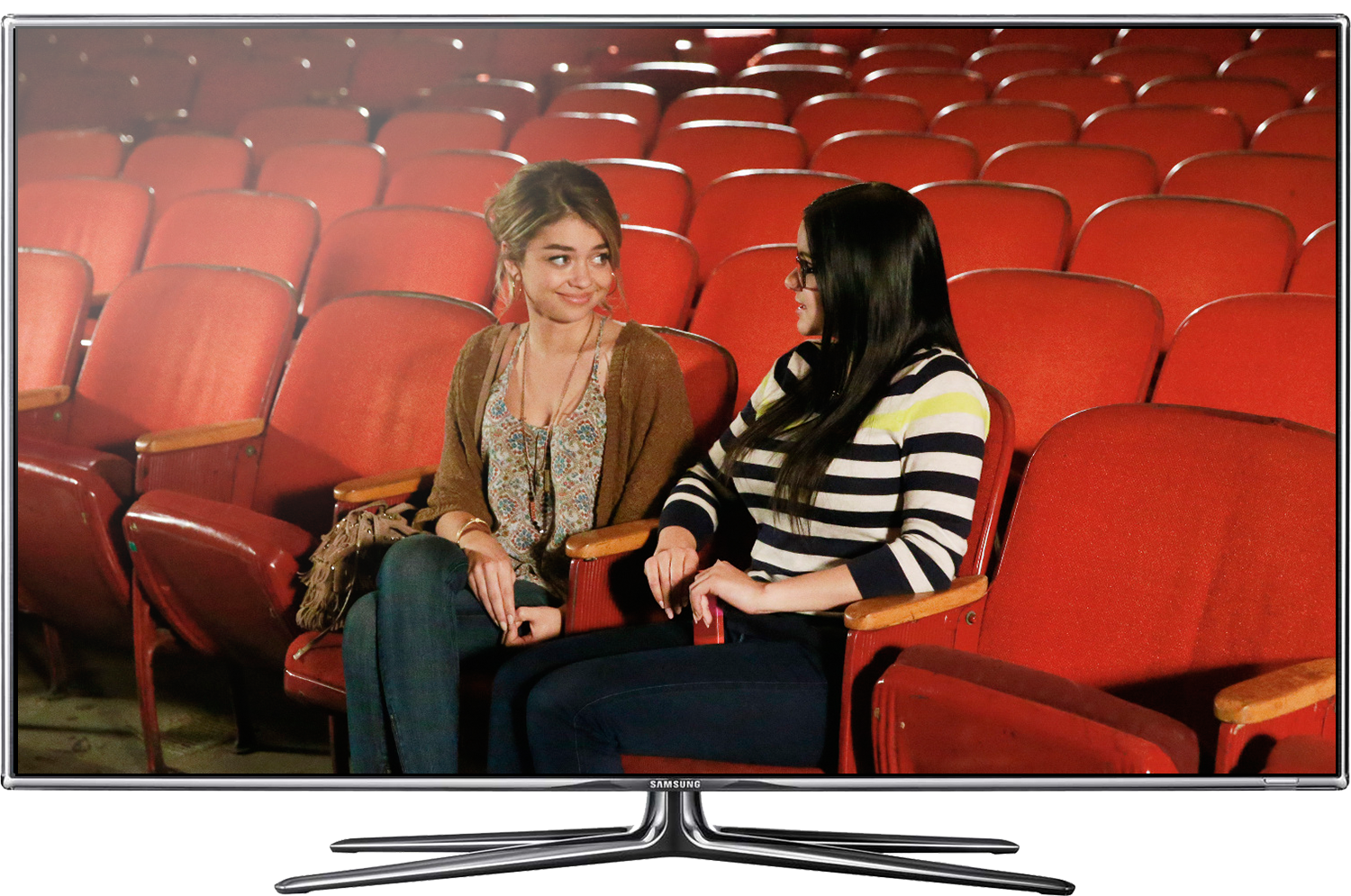 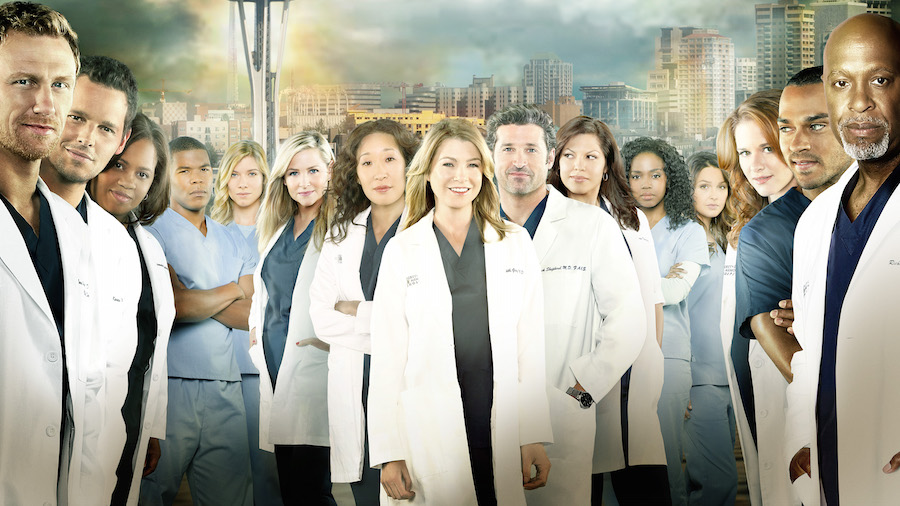 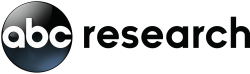 So many metrics, so little time
GREY’S ANATOMY SEASON PREMIERE – 9/24/15
4.4 Live 7 A1849 Rating
1.7 mil Uniques
800K Unique Set Top Boxes
163K Unique Authors
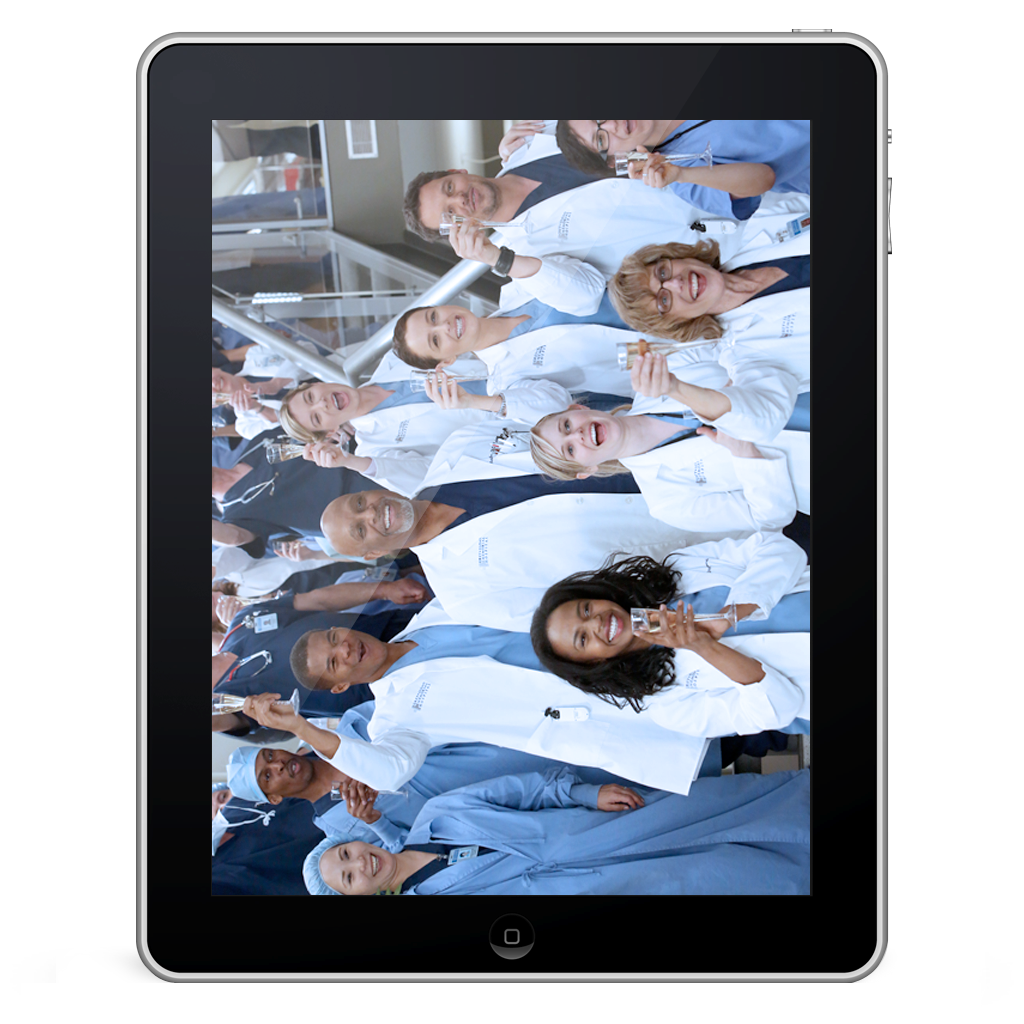 719 mil Minutes (P2+)
30 mil Impressions
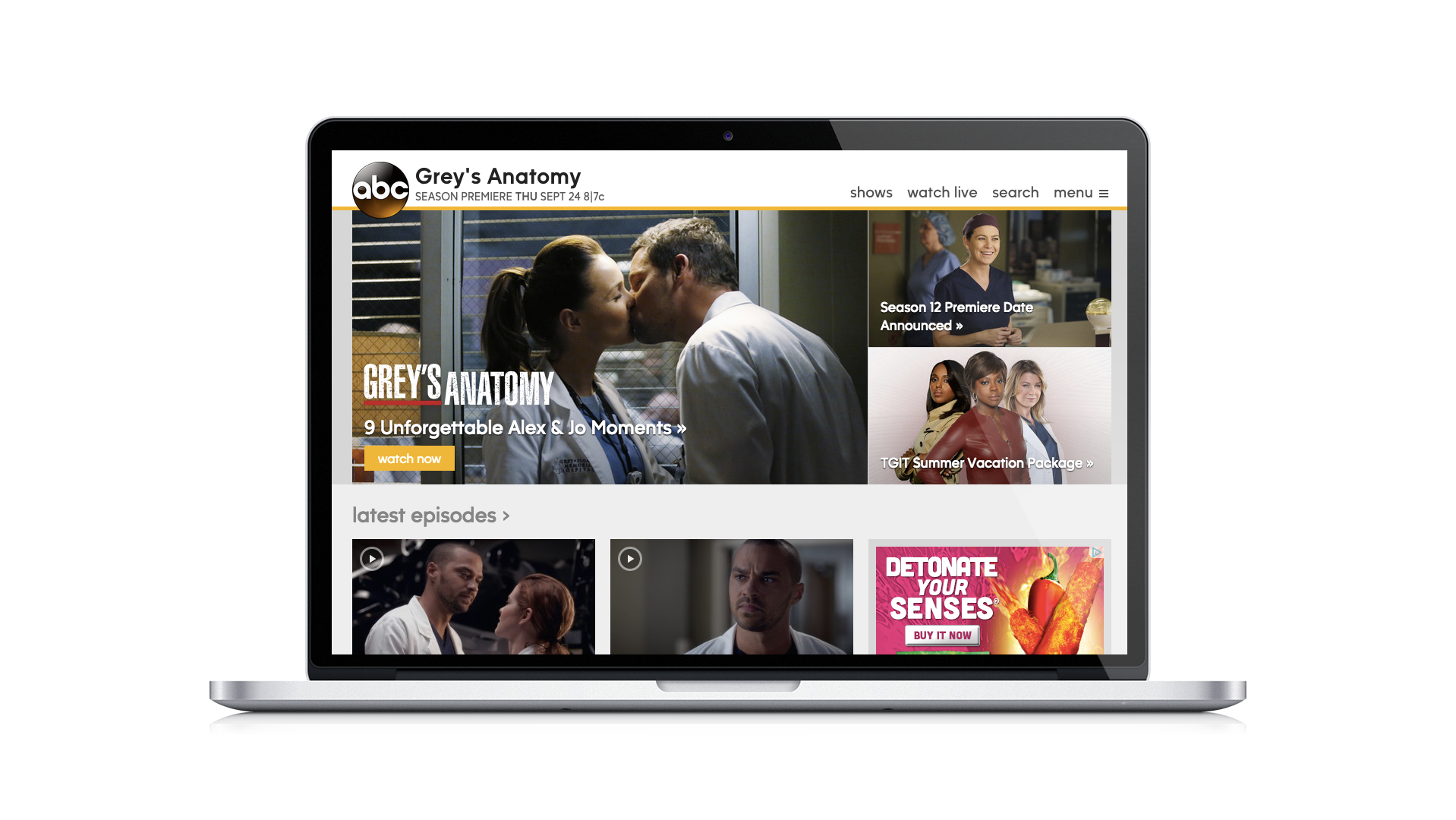 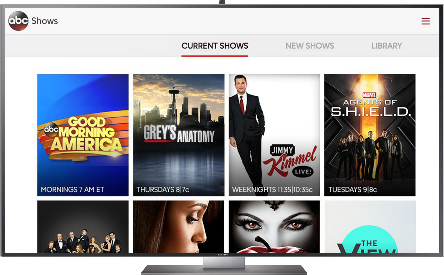 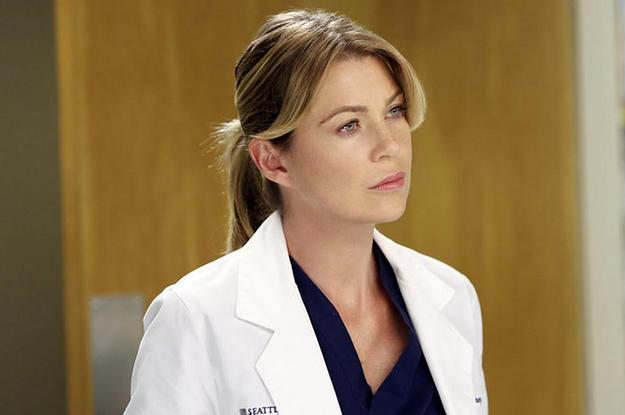 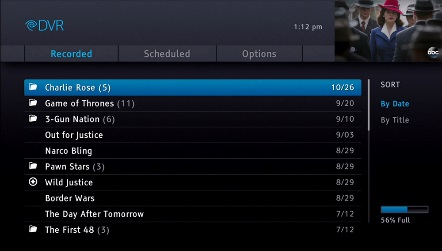 989K Orders
2.2 mil Starts
3.0 A18-49 C3 rating
325K Tweets
Greys Anatomy (5)
63% View Through
43 mil Minutes
22.3 mil Viewers Reached
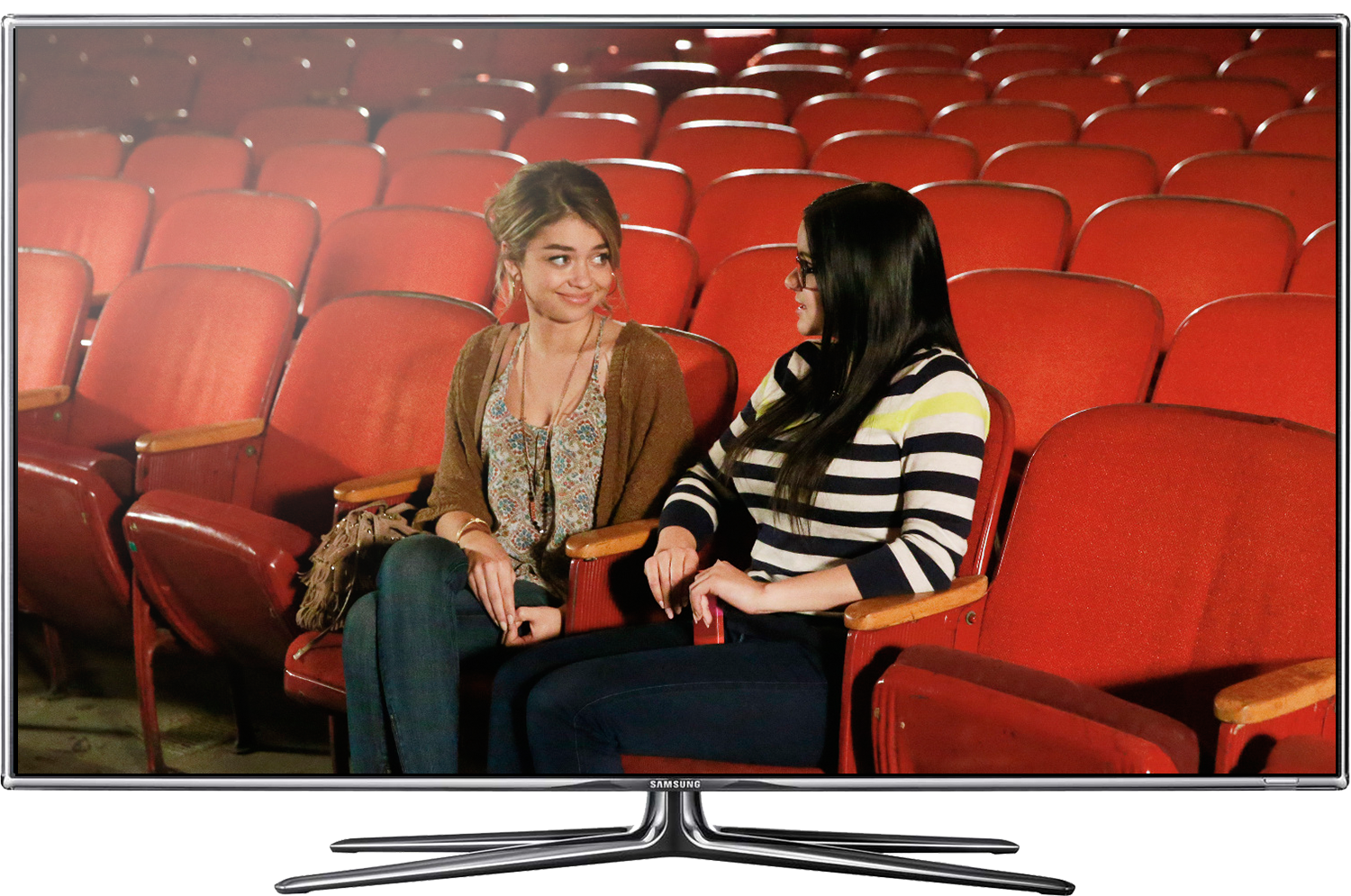 85 % A18-49
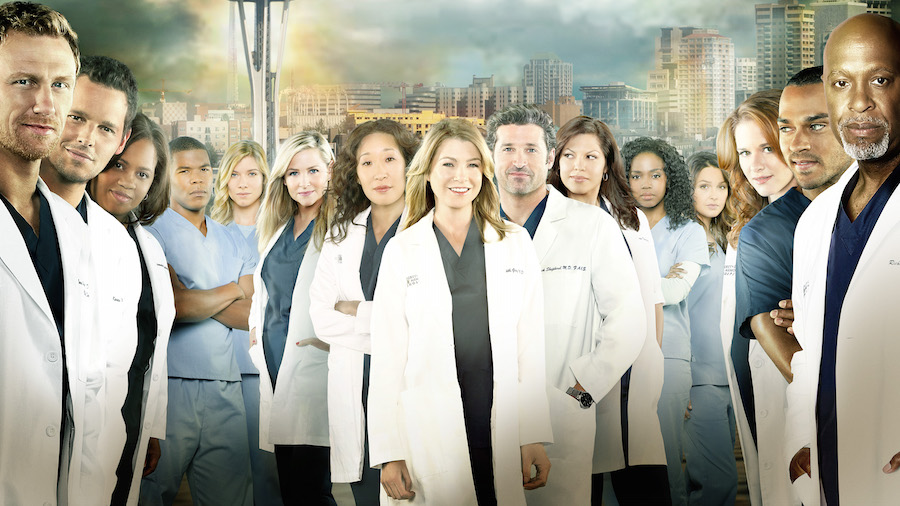 68% A18-49
15 mil Social Impressions
537 VPVH (A18-49)
81 mil Minutes
Sources: Nielsen, Comscore, Rentrak, Freewheel, Omniture, Hulu, Uplynk
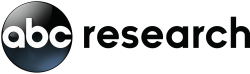 How ABC Research calculates multiplatform ratings
For Multiplatform Ratings, we convert minutes viewed with demo comp to A18-49 average audience rating
TOTAL MINUTES
EPISODE DURATION (MINUTES)
ESTIMATED ONLINE/VOD AVERAGE MINUTE RATING
X
=
AUDIENCE 
COMP
A18-49 NIELSEN UNIVERSE ESTIMATE
Tracked at an episode level and based on minutes to avoid overstatement or duplication
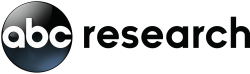 Representing multiplatform viewership as average minute audience offers a comparable view
GREY’S ANATOMY SEASON PREMIERE (9/24/15) – AVERAGE AUDIENCE
Total Viewers (Mil)
Demo Rating
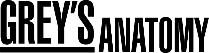 15,460,000
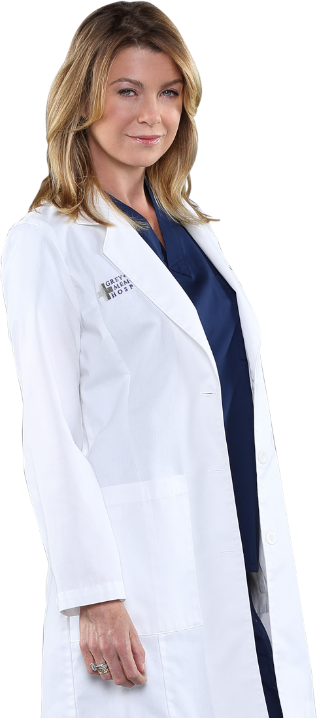 10.84
7.38
5.92
3/27/05
Series 
Premiere
Lift vs.
Live 7
W18-34
A18-49
P2+
+20%
+35%
+54%
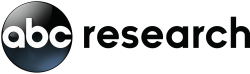 Source: TV based on Nielsen Media Research, Online from Uplynk/Hulu/FreeWheel, VOD Days 4+ from Rentrak.
Sharing ABC Multiplatform Ratings with our advertising clientsthrough the Unified Insights dashboard
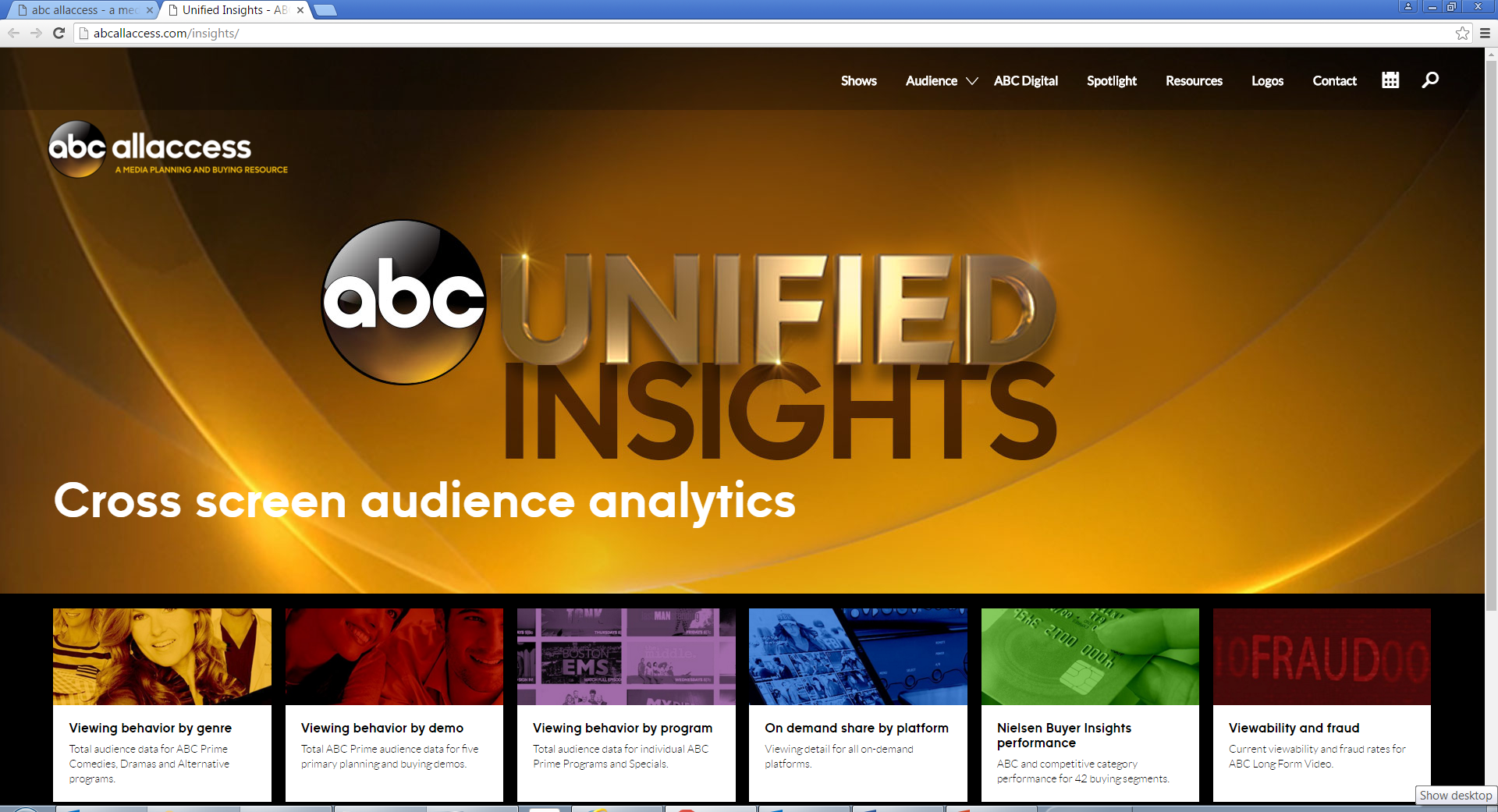 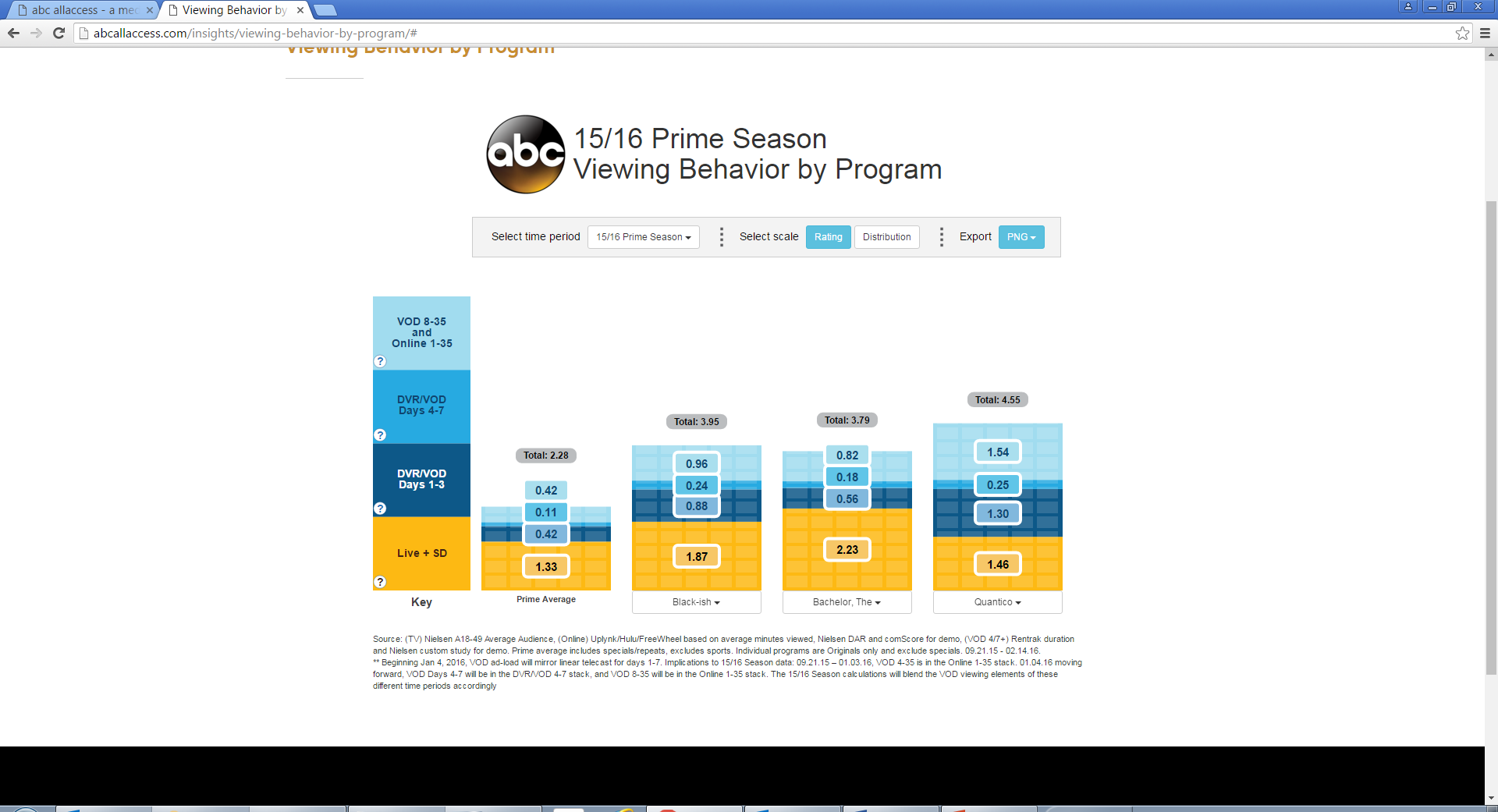 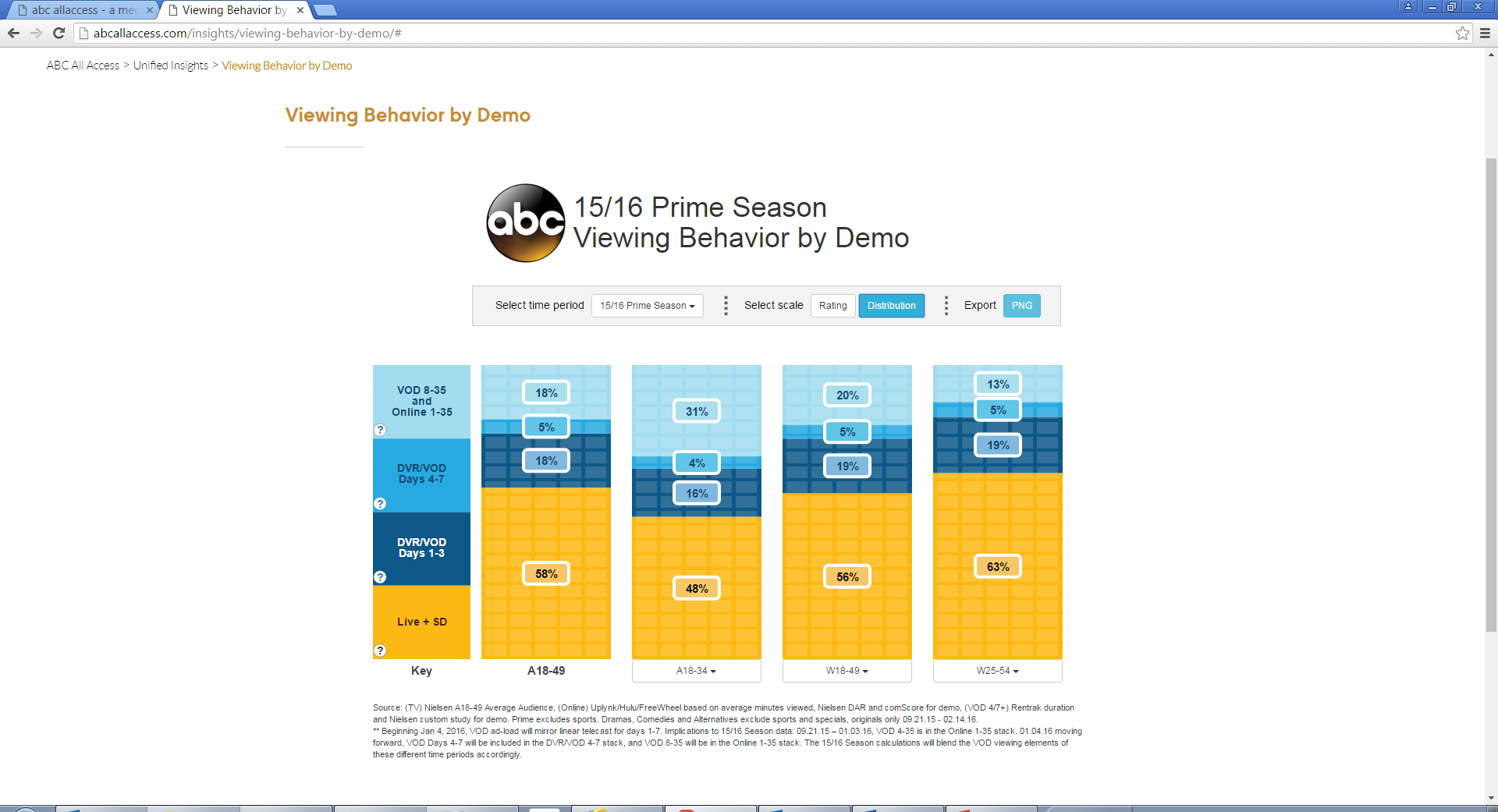 www.abcallaccess.com
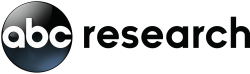